Atlantic Polygon Example
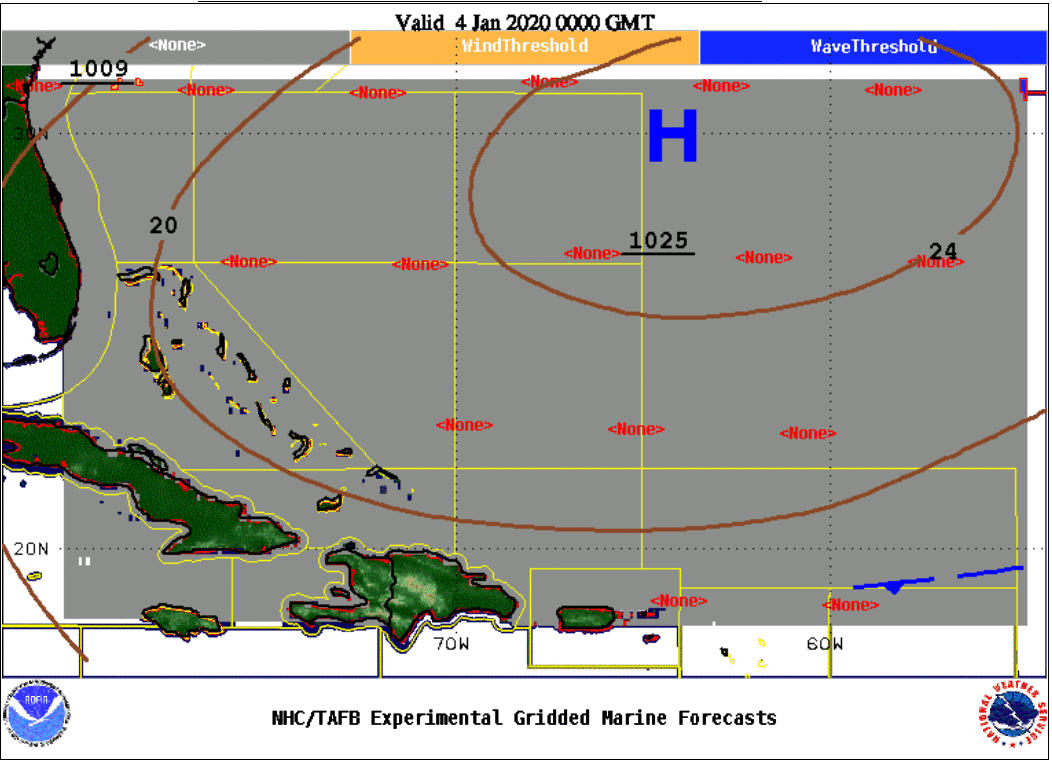 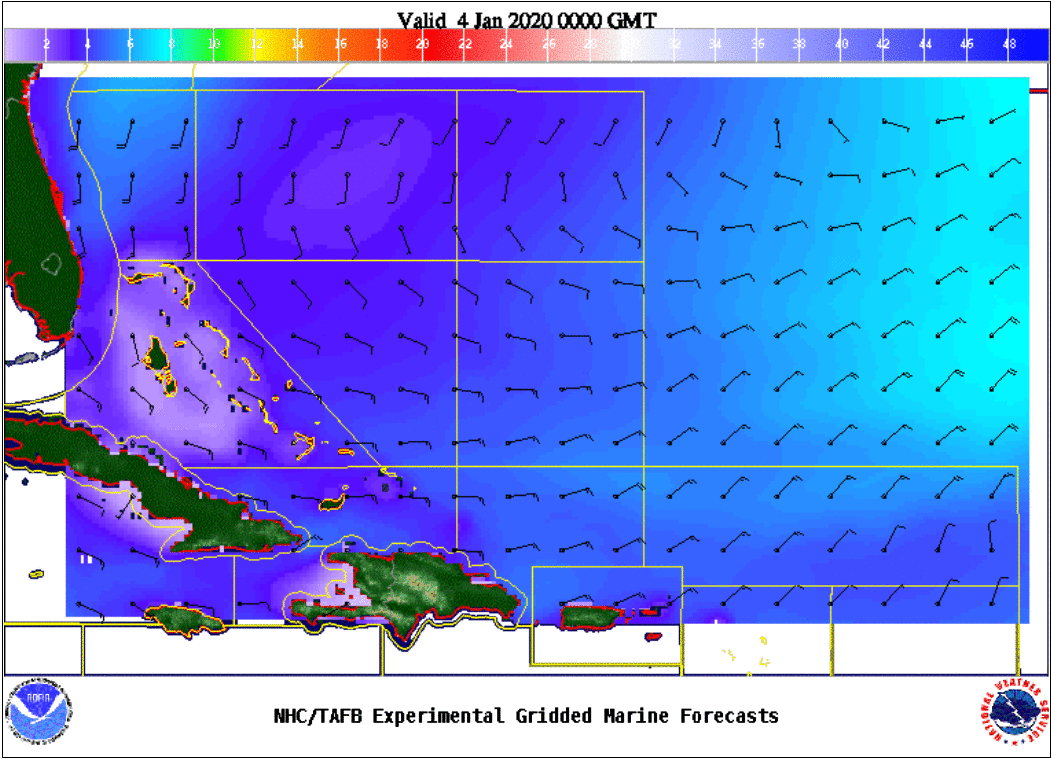 Colors:  Seas (in feet)
Flags:  Wind barbs (in knots)
Eastern North Pacific Polygon Example
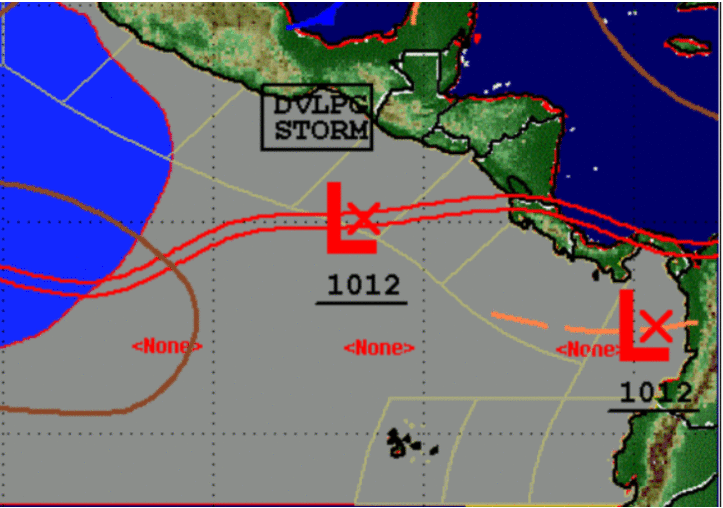 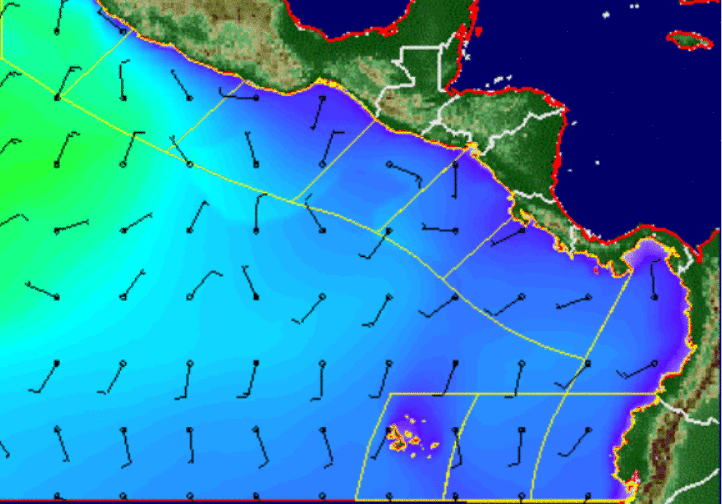 Colors:  Seas (in feet)
Flags:  Wind barbs (in knots)